Park and Recreation
Golf Operations Division
Business Plan Update
Park and Recreation
Golf Operations Business Plan Review Process
Annual Updates
Municipal Golf Committee
Park and Recreation Board 

 Every 3 years
Environment Committee
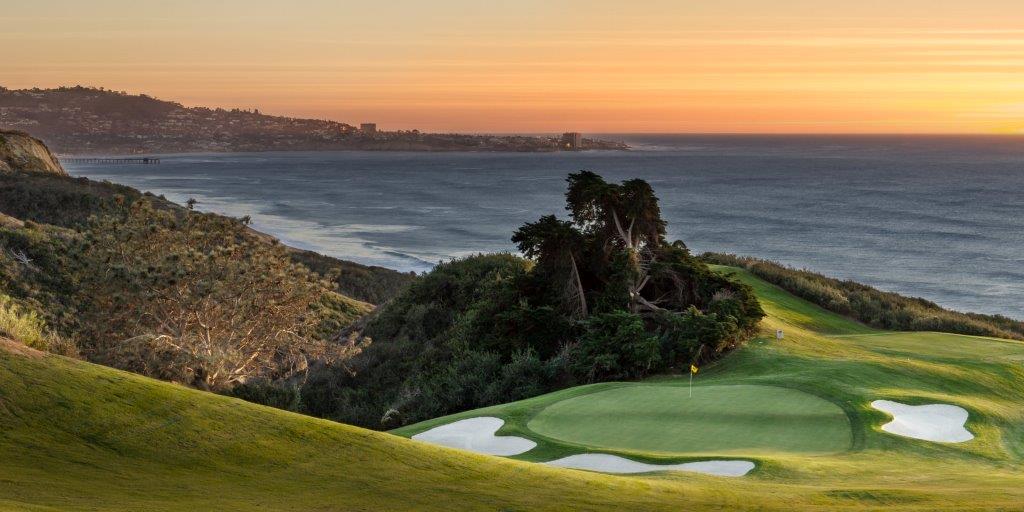 Park and Recreation
Customer Satisfaction Survey
Park and Recreation
Park and Recreation
Park and Recreation
Capital Improvements Program (CIP)
Torrey Pines Golf Course 
North Course Renovation 
	   completed November 2016

 South Course Improvements
		    improvements to irrigation system, 
		    turf, tee-boxes, bunkers, and cart paths
Park and Recreation
Capital Improvements Program (CIP)
Mission Bay Golf Course 
Renovation & Reconstruction Improvements - new state of the art irrigation system

Club House Demolition & Portable Building – replace the 60 year old club house
Construction bids expected to be issued in 2018 for both projects
Park and Recreation
Fees
Increase greens fees for Torrey Pines North Course
5% increase for non-residential fees only
$5 - $7 increase per round

Proposed increases, effective January 1, 2018, are in accordance with the Golf Division Business Plan
Park and Recreation
Accomplishments
North Course Improvements have produced a world class course that is rapidly receiving positive public recognition. 

Implemented a 12 year lease contract for golf maintenance equipment

PLAY Golf Program re-invented with a three (3) tiered approach to teach youth to play golf with competency.
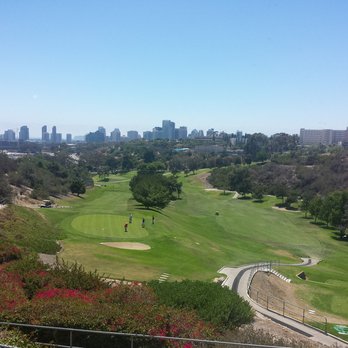 Park and Recreation
Accomplishments
Balboa Park Golf Course Pro Shop - completed first year of operation generating $716,900 in revenue.

FootGolf rounds increased by 23% to 5,034 rounds of play and generated $74,500 in new revenue. 

Mission Bay Golf Course - lighting maintenance and repairs were completed in time for fall activities.
Park and Recreation
Future Outlook
Continue the implementation of ongoing capital improvement projects at golf course facilities.

Issue a new long term contract for food and beverage operation at the Balboa Park Golf Course.

Continue preparations for the 2021 US Open Golf Championship
Park and Recreation
Questions
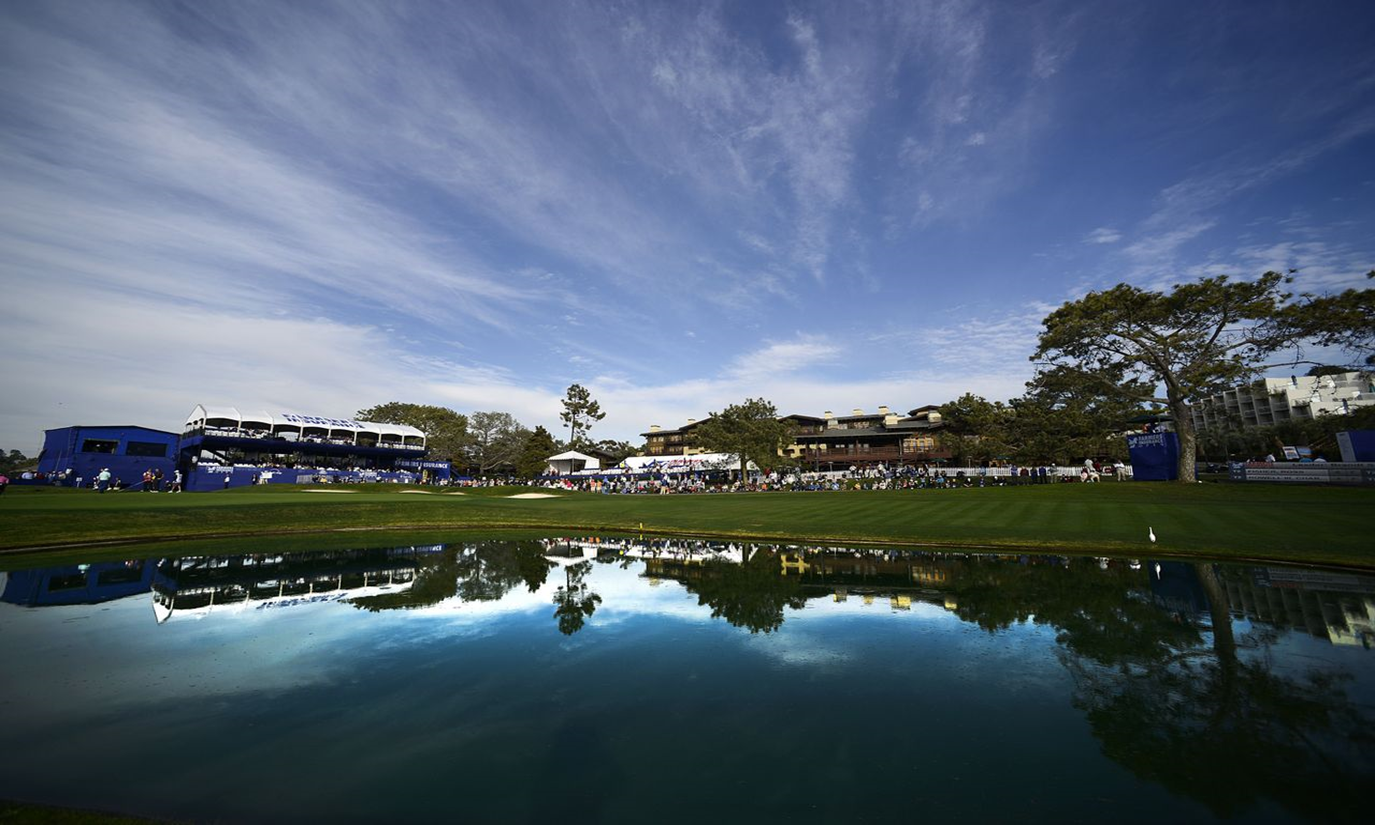